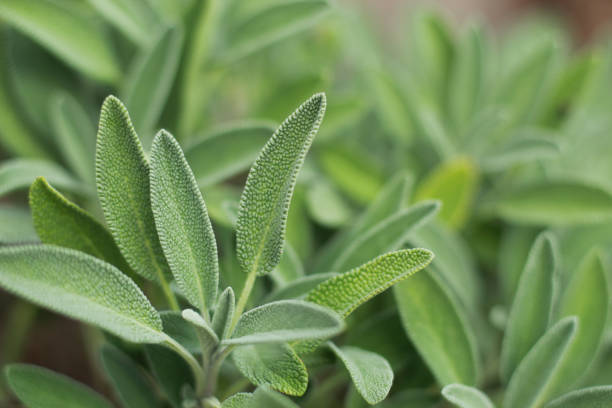 Salvia officinalis L.
Murtas Federica, Persichetti Elisa, Serafini Silvia
Classificata da Linneo nel 1753
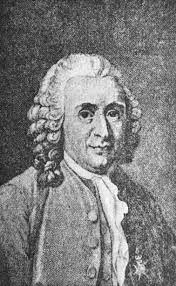 Salvia deriva dai termini latini «salvus» e «salveo» che significano rispettivamente sano e stare in salute, salvare dalla malattia.

officinalis deriva dal sostantivo latino «officina».
Ritenuta «herba sacra» da molte popolazioni e civiltà antiche
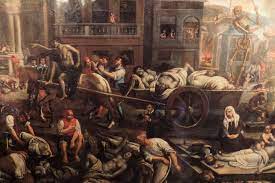 Egizi
Druidi
Romani
Cinesi
Galli
In Francia, intorno al Seicento, si produceva un aceto aromatizzato detto “dei quattro ladroni”, ritenuto utile contro le malattie infettive come la peste, all’epoca molto diffusa.
Presente con un posto d’onore negli orti
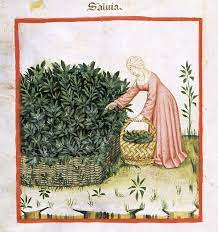 La Scuola Medica Salernitana scrisse:
“Cur moriatur homo, cui Salvia crescit in horto?ˮ
letteralmente: “Perché dovrebbe morire l’uomo nel cui giardino cresce la salvia? ”
Classificazione botanica: 
Angiosperme dicotiledoni Asteridae
Al genere delle Salvie appartengono circa 500 specie diverse
divisione: Magnoliophyta
classe: Magnoliopsida (Asteridae)
ordine: Lamiales
famiglia: Lamiaceae
tribù: Salviae
genere: Salvia L.
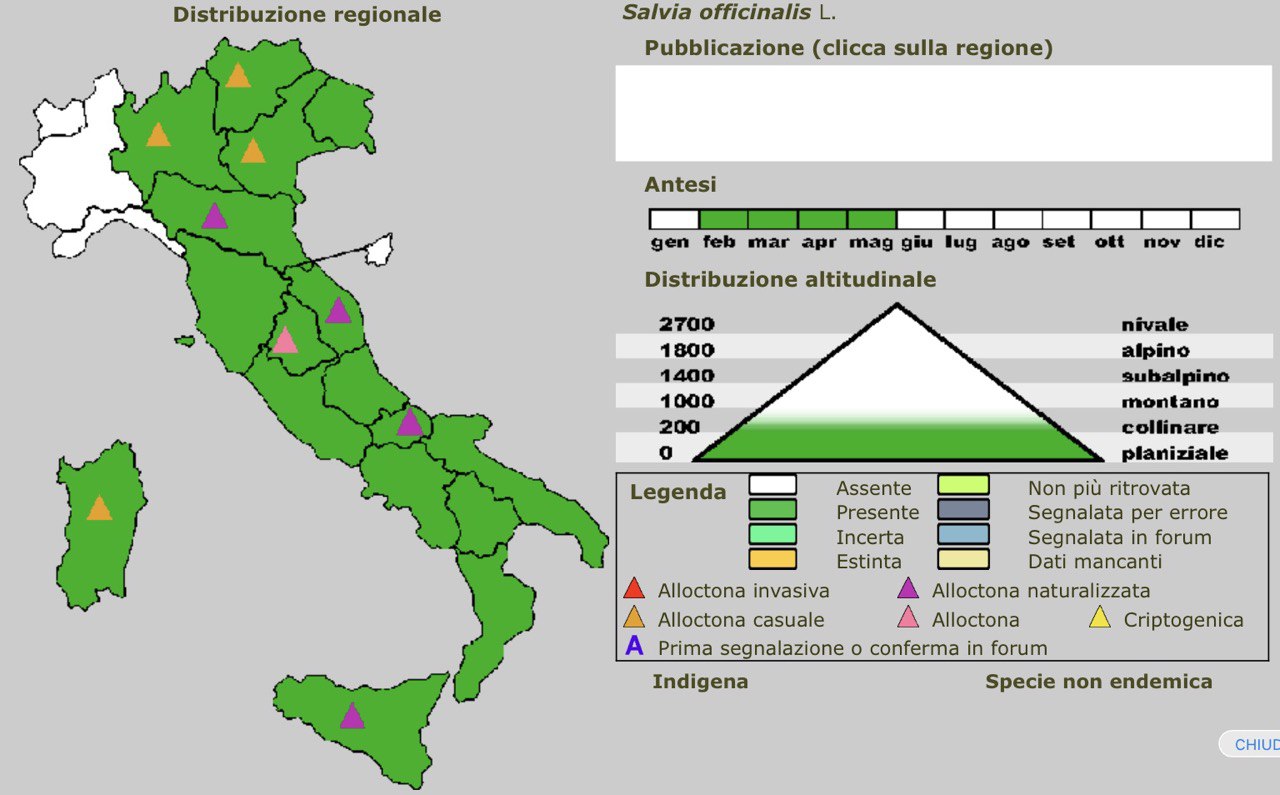 Specie originaria del bacino del Mediterraneo, diffusa nelle zone temperate di tutto il mondo.

Vegeta terreni leggermente calcarei, fino a 700-800 m di quota.
Foto da: actaplantarum.org
Forma biologica:
Camefita suffruticosa perenne, interamente pubescente, con portamento cespuglioso.
FOGLIE: opposte, lanceolate, lunghe 7-8 cm, con margine leggermente dentato. La pagina superiore è di colore verde-grigio, la pagina inferiore più chiara con nervature pronunciate. Ricoperte di peli protettori e ghiandolari.
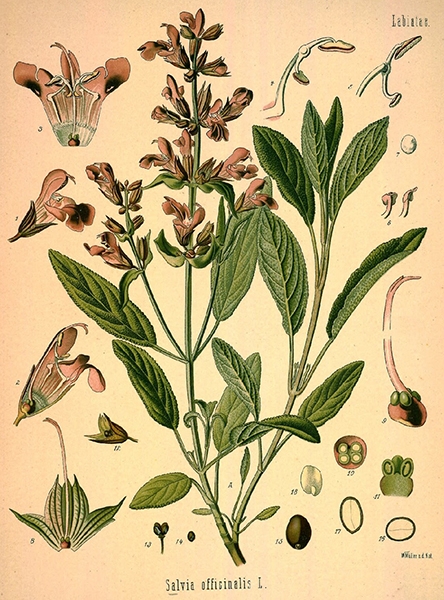 INFIORESCENZE: ascellari e formate da verticillastri di 5-10 fiori.
FIORI: ermafroditi, tetraciclici (calice, corolla, gineceo, androceo), violacei di forma tubolare.
FRUTTO: tetrachenio ovoidale. Semi molto piccoli di colore marrone scuro.
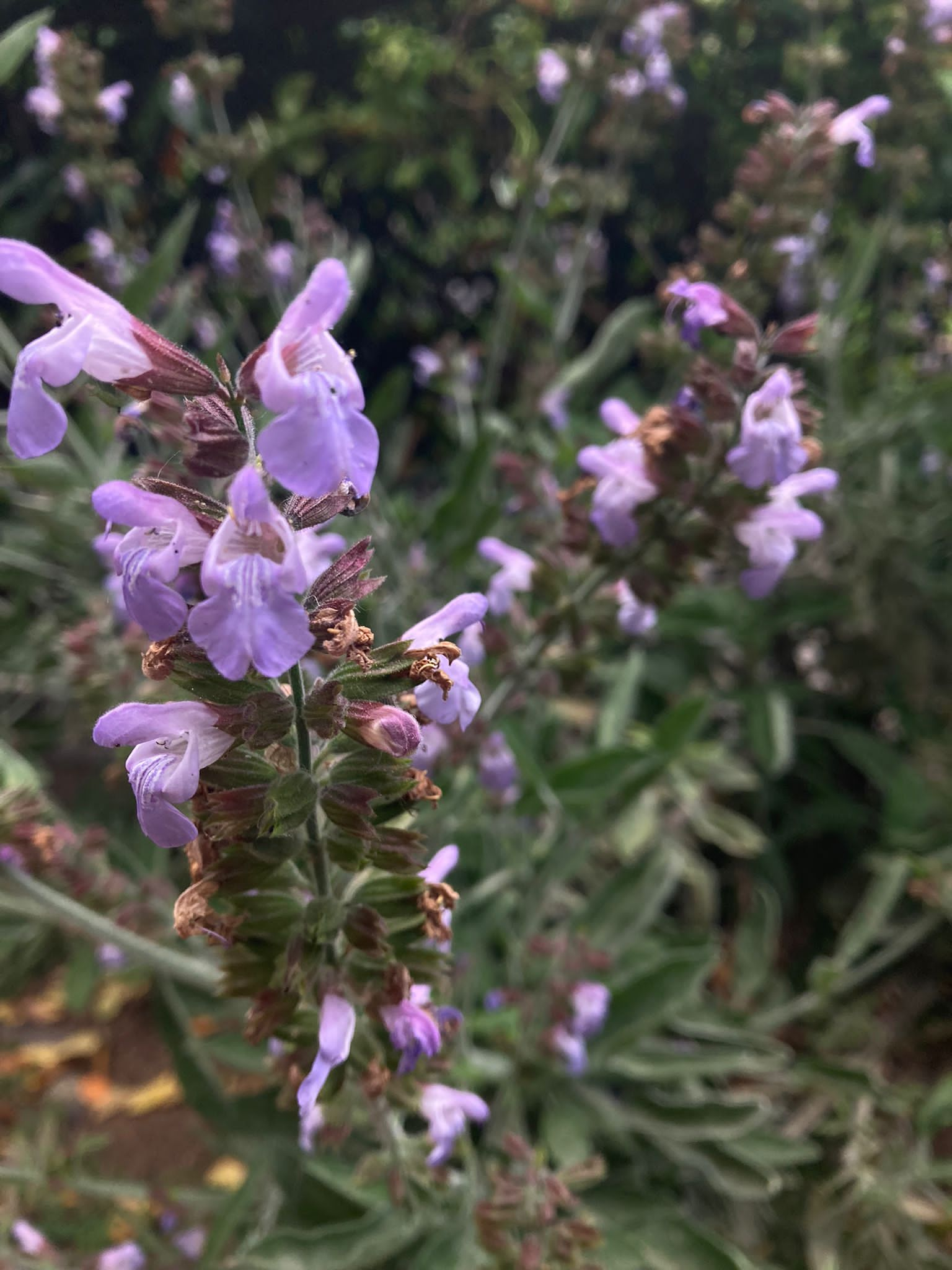 ANTESI: Marzo, Aprile, Maggio

PERIODO BALSAMICO: Giugno

DROGA: Foglie e sommità fiorite
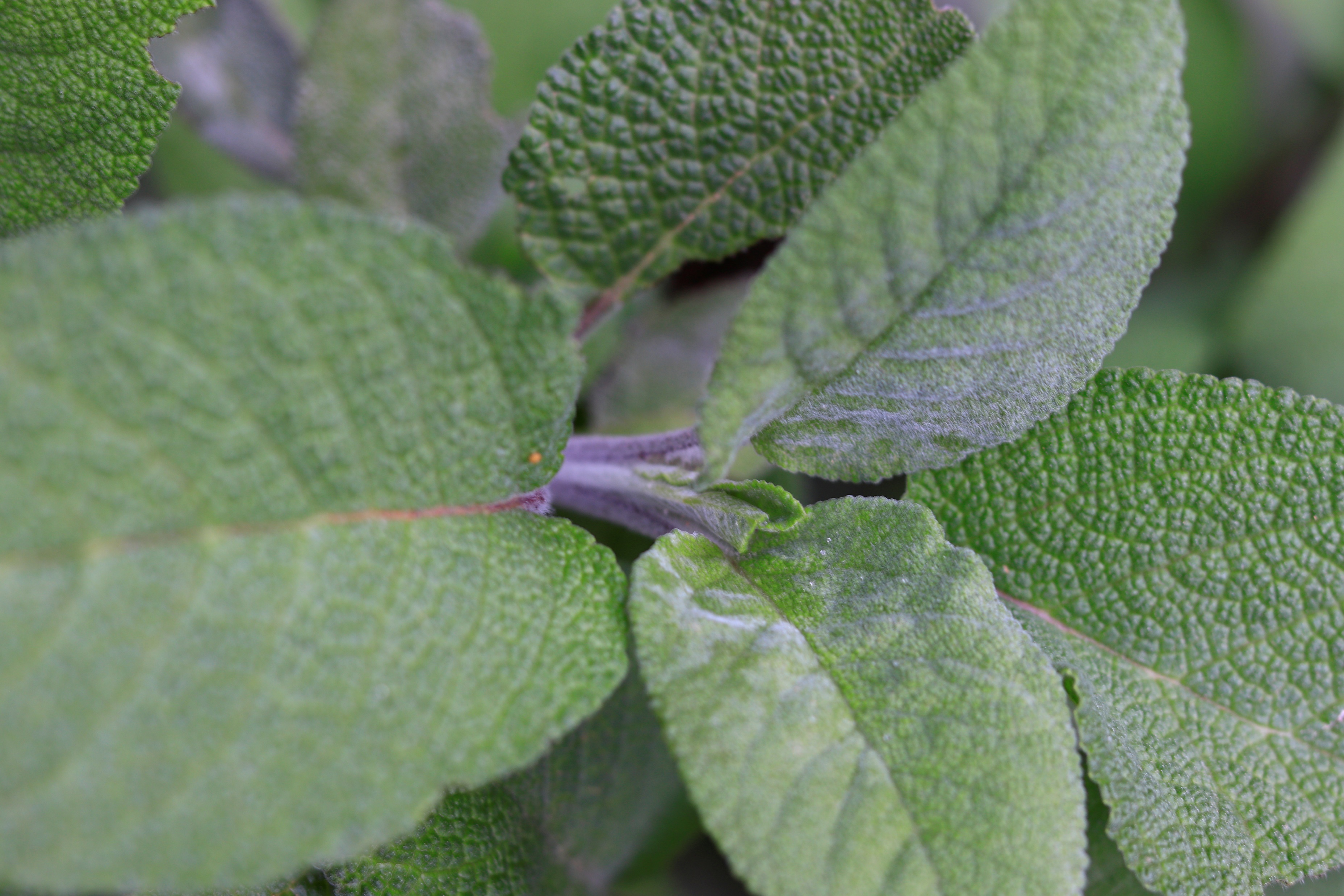 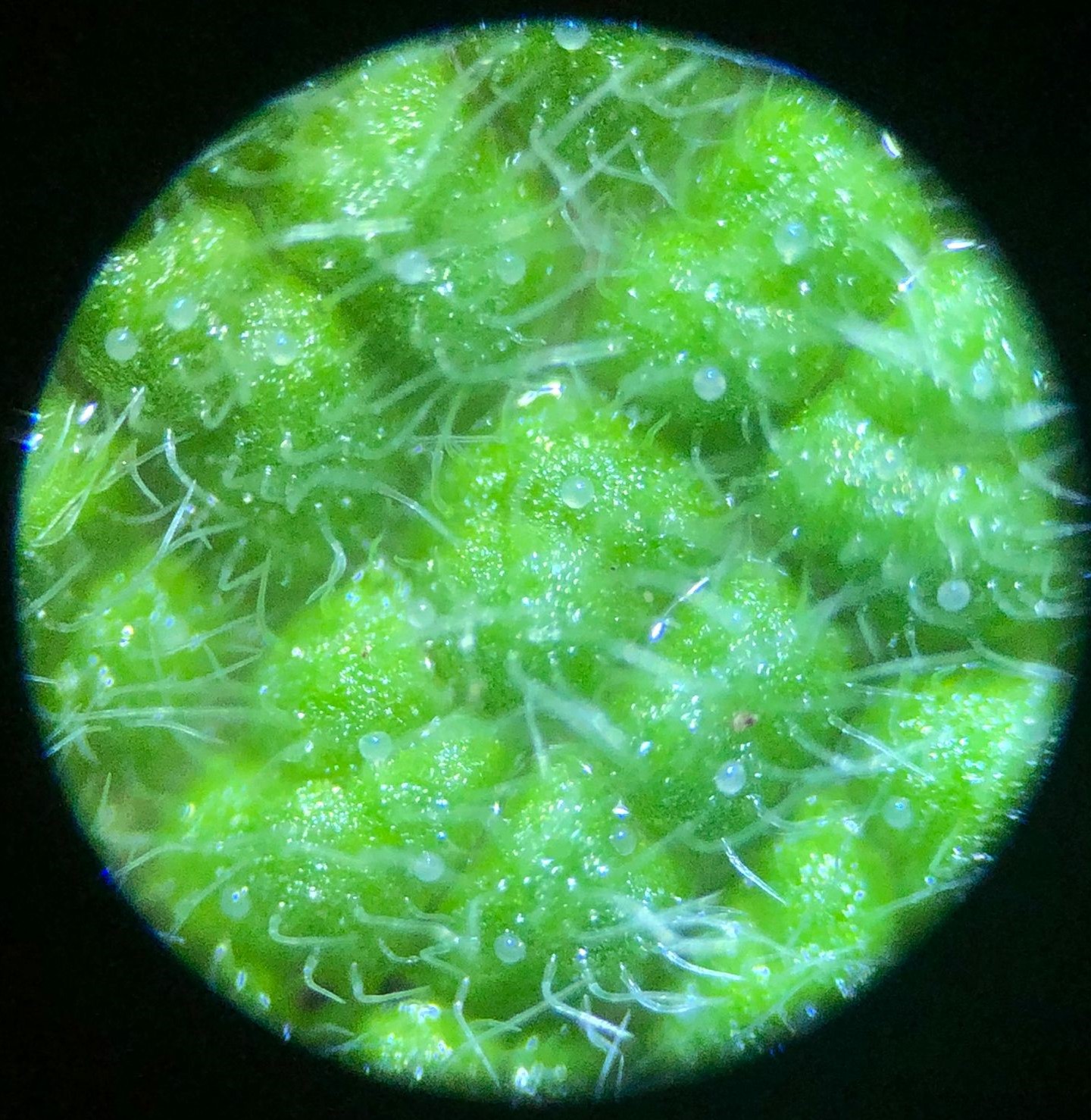 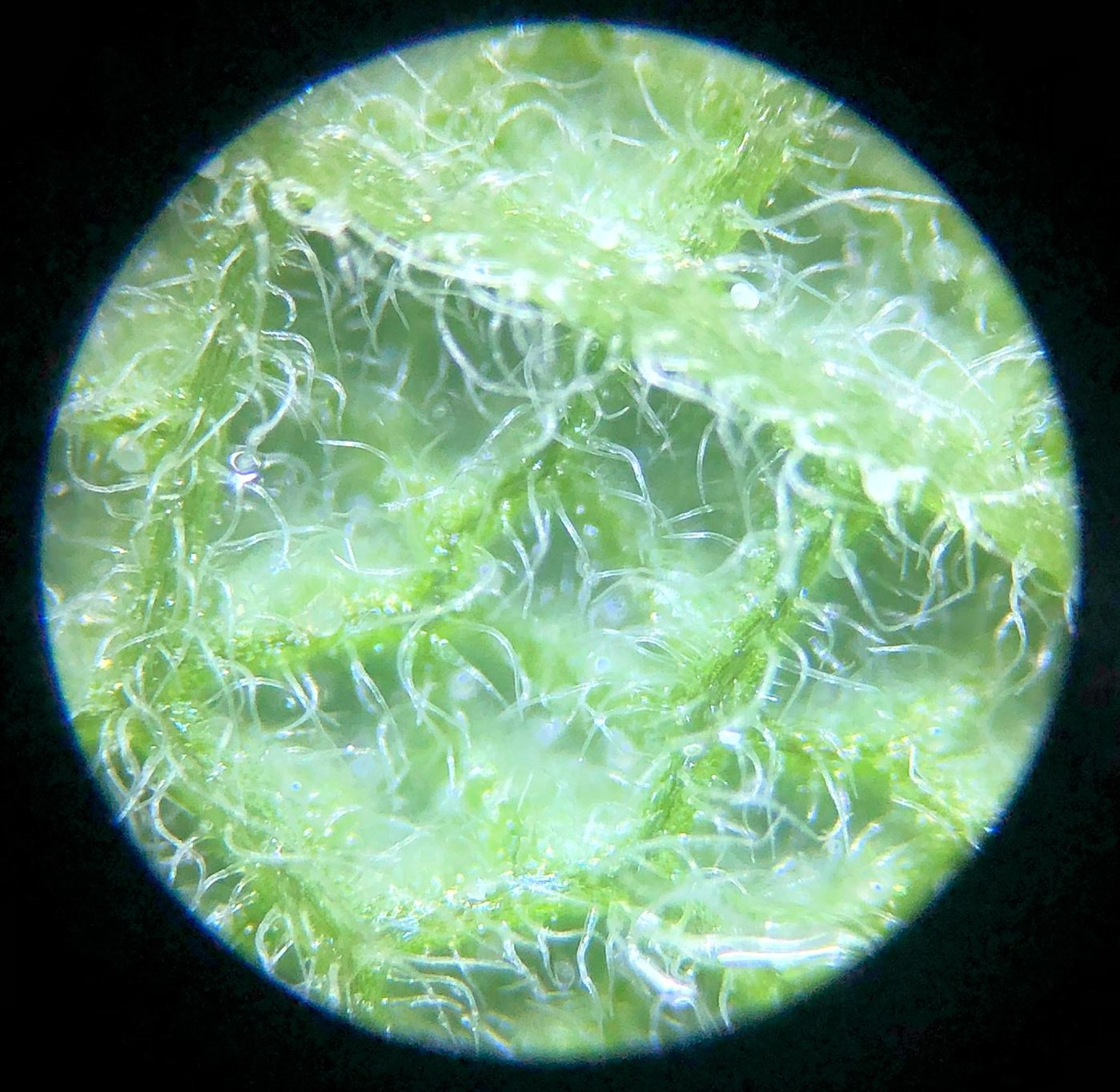 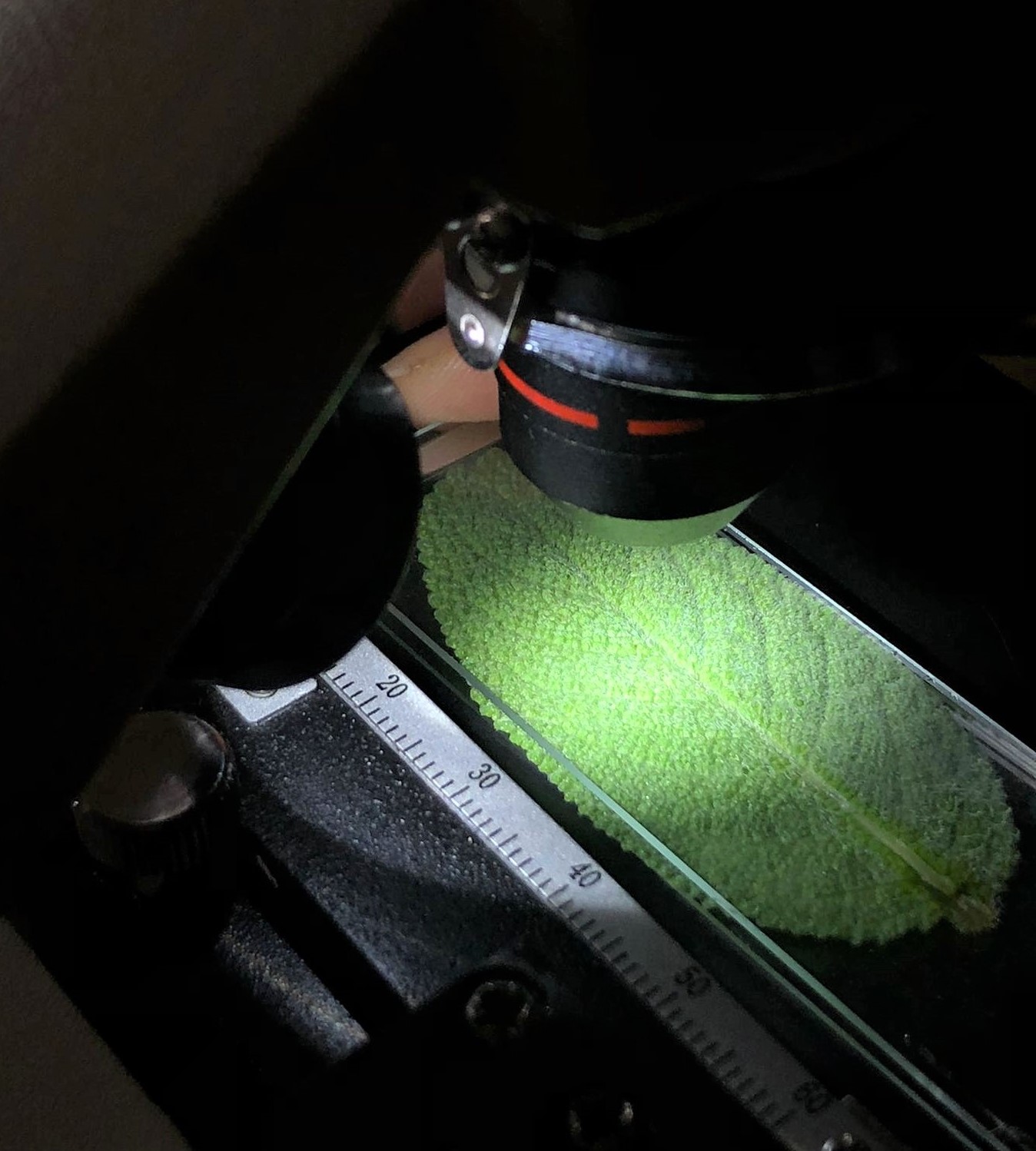 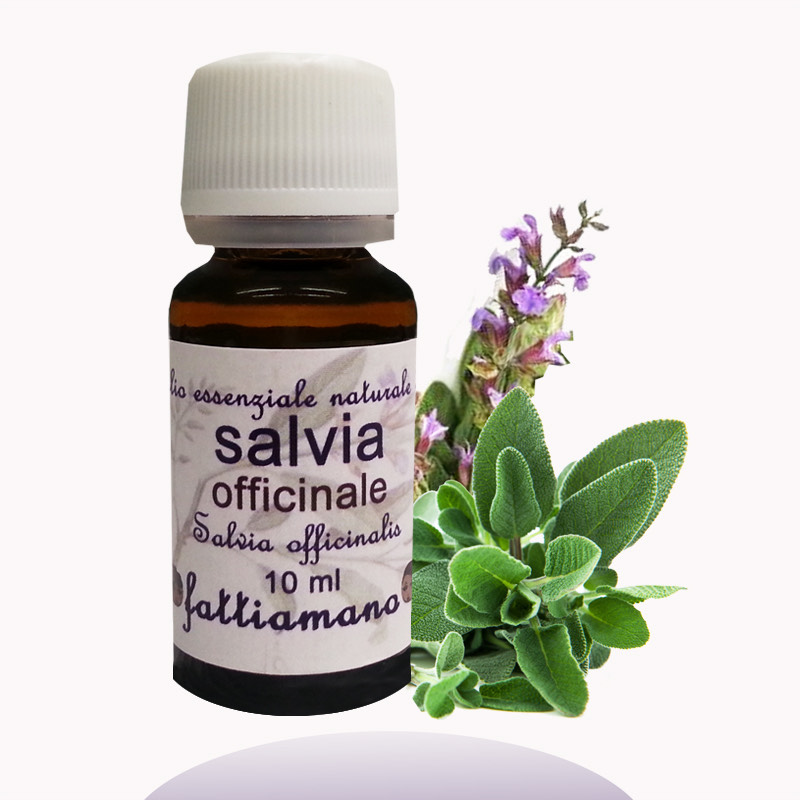 COSTITUENTI
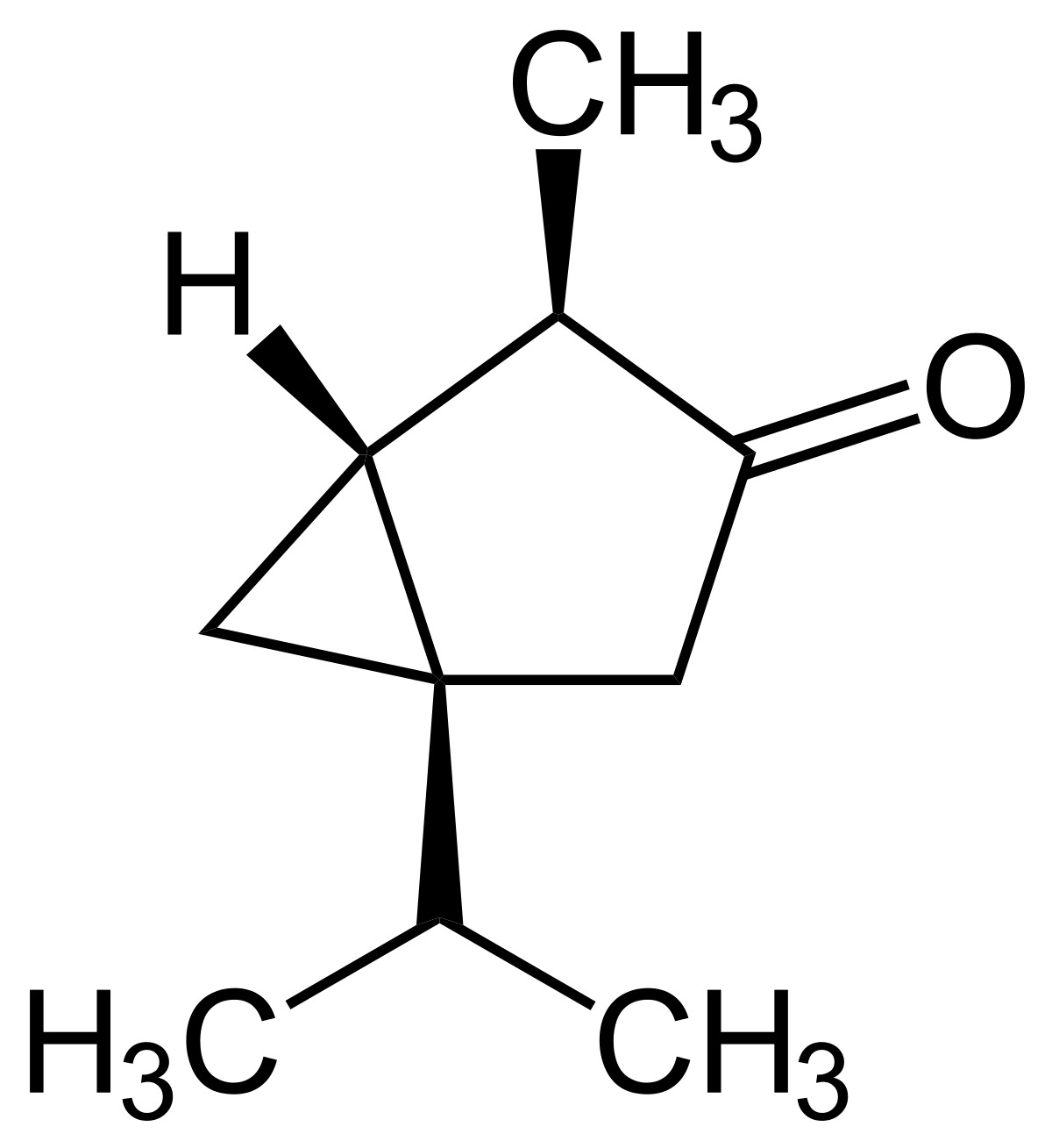 Terpeni
Olio essenziale (tujone, canfora, 
   cineolo, linalolo)
Acidi aromatici ed organici
Sostanze amare
Saponine
Vitamina B-C, minerali
Flavonoidi (luteolina, salvigenina, genkwanina, cirsimaritina, ispirulidina)
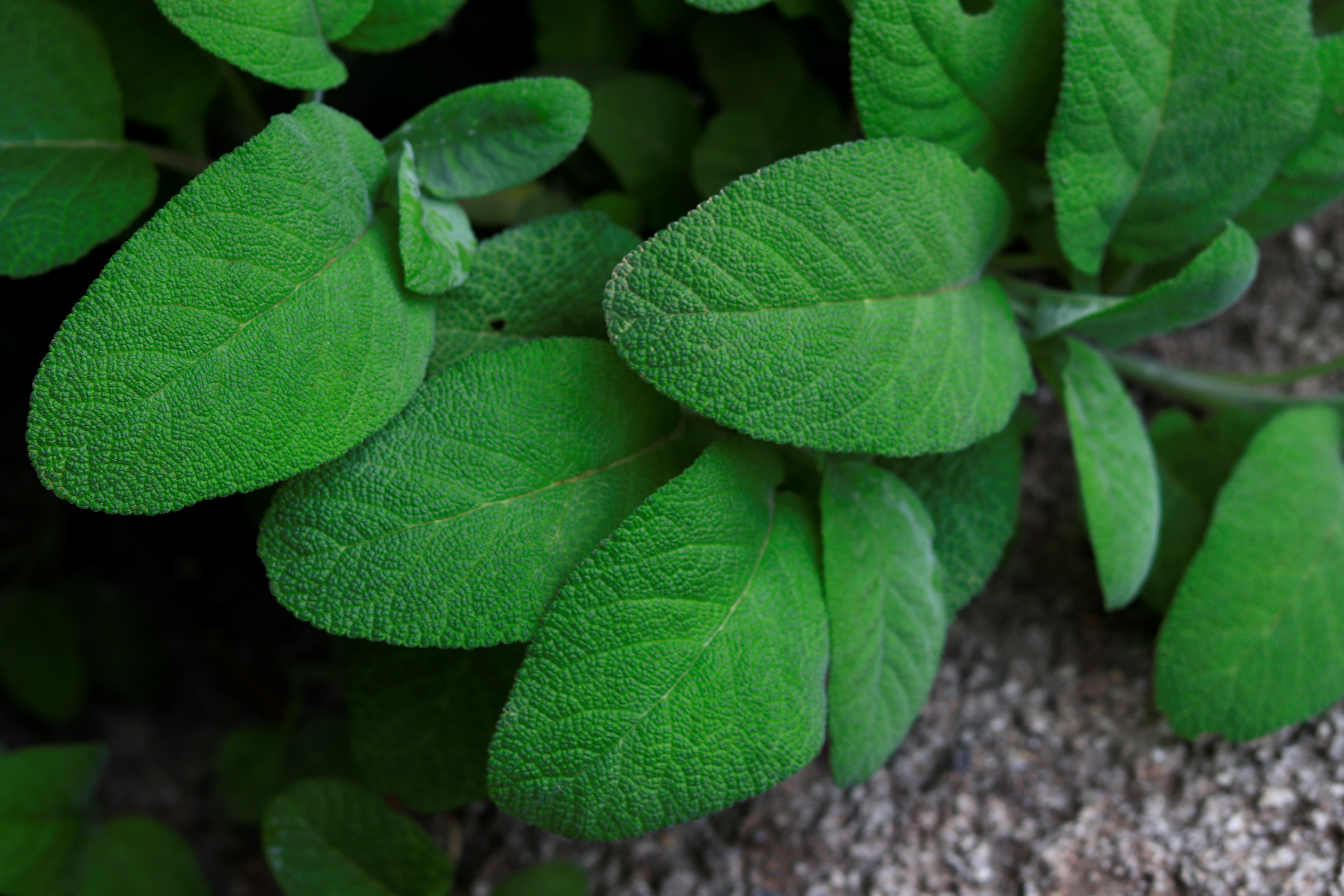 ATTIVITÀ
Antiossidante
Calmante
Antisettica
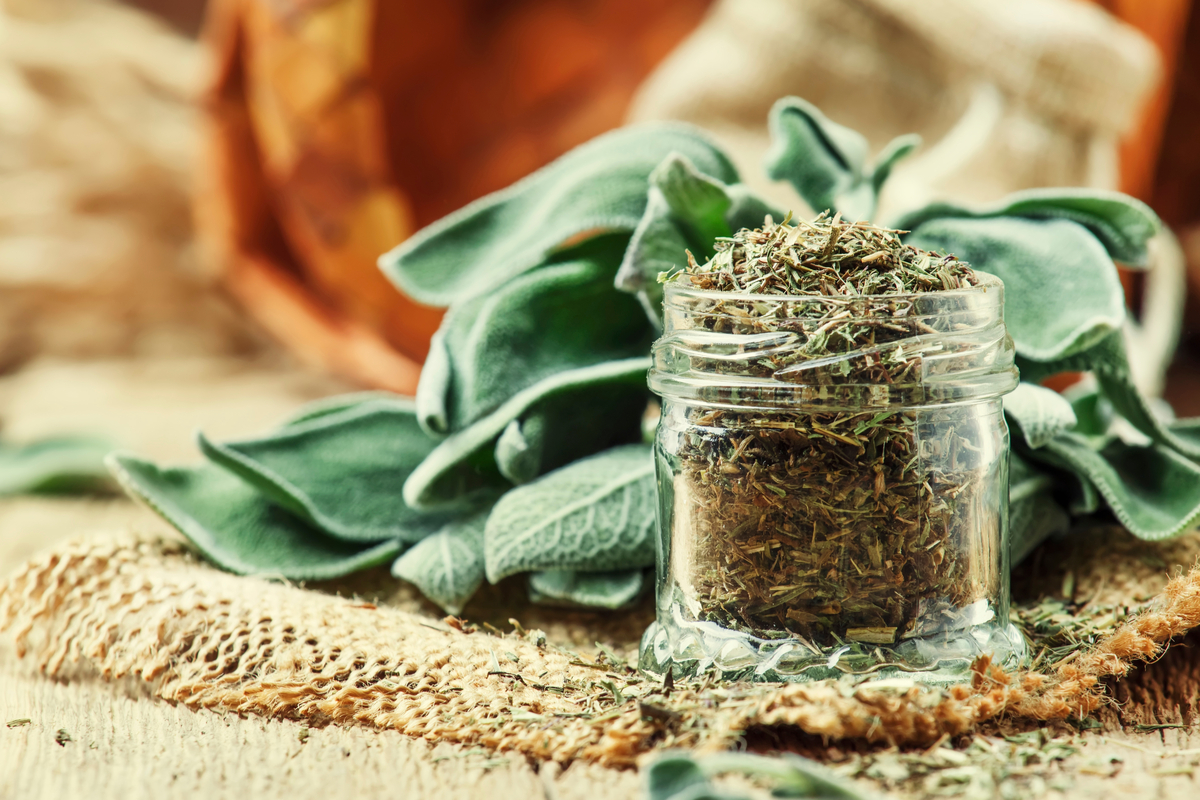 Antimicrobica
Amarotonica
Allevia i dolori mestruali
Digestiva ed eupeptica
Migliora la salute orale
Allevia i sintomi della menopausa
ALTRI IMPIEGHI
In cucina
La salvia viene utilizzata come pianta aromatica; le sue foglie vengono fritte in pastella.
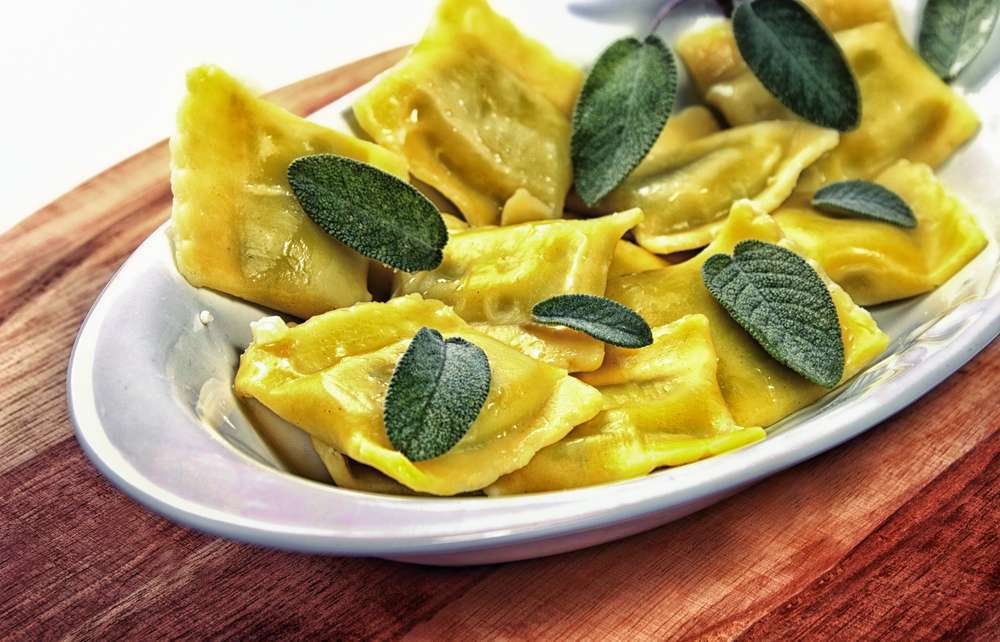 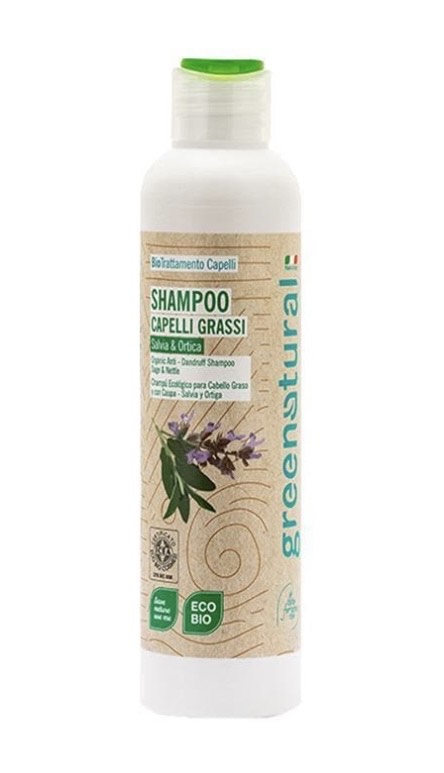 In cosmetica
L’estratto di salvia è un ottimo fissatore per profumi.
Tradizionalmente utilizzata per il cuoio capelluto.
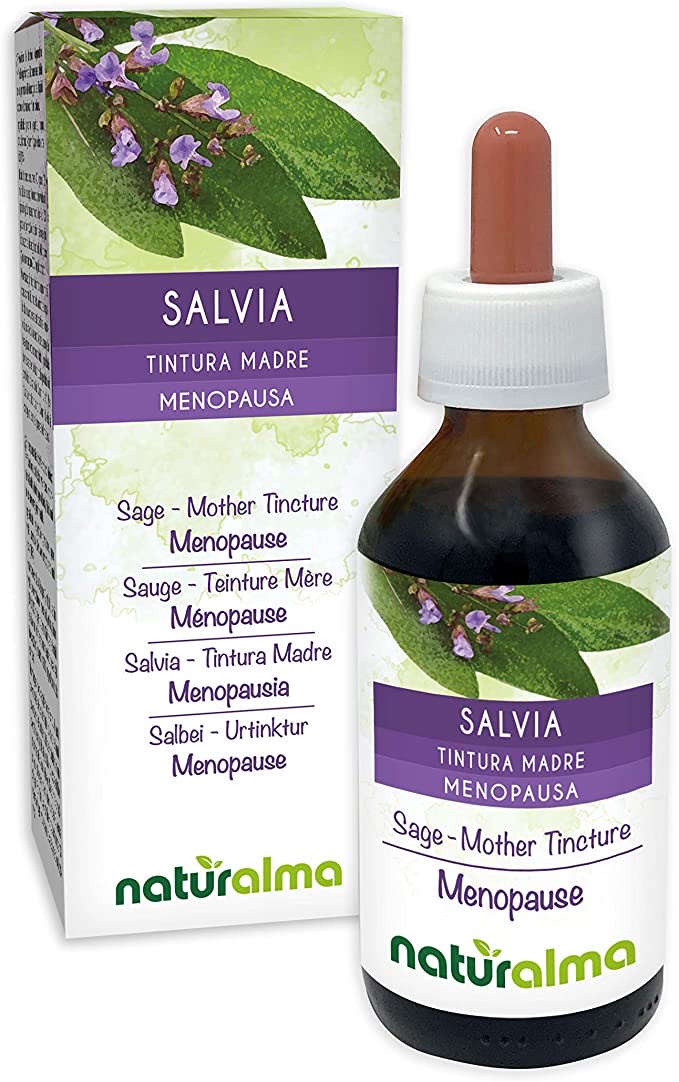 Tintura madre
Soluzione idroalcolica che viene impiegata in gocce diluite in acqua per uso esterno o interno.
Grazie per l’attenzione
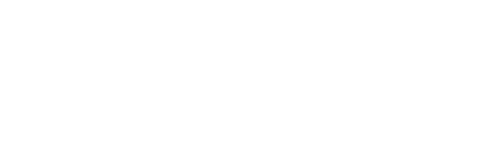 Corso di Botanica Farmaceutica aa. 2021/2022   Murtas F., Persichetti E., Serafini S.